Working with Sequences
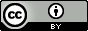 Microsoft Biology Initiative Training by Microsoft Corporation is licensed under a Creative Commons Attribution 3.0 Unported License. Based on a work at research.microsoft.com/bio.
Information in this document is subject to change without notice. The example companies, organizations, products, people, and events depicted herein are fictitious. No association with any real company, organization, product, person or event is intended or should be inferred. Complying with all applicable copyright laws is the responsibility of the user.

Microsoft may have patents, patent applications, trademarked, copyrights, or other intellectual property rights covering subject matter in this document. Except as expressly provided in any license agreement from Microsoft, the furnishing of this document does not give you any license to these patents, trademarks, or other intellectual property.

© 2011 Microsoft Corporation. All rights reserved.

Microsoft, MS, Windows, MSDN, Visual Basic, Visual C++, Visual C#, and Visual Studio are either registered trademarks or trademarks of Microsoft Corporation in the U.S.A. and/or other countries.

Other product and company names herein may be the trademarks of their respective owners.
Agenda
Sequences and Sequence Elements
Loading Sequences into Memory
Saving Sequences
Exploring the Sequence Types
Searching through sequences
Copying sequences
Dealing with Sequence Fragments
Using Sequence Metadata
Adding Custom Metadata
Reminder: Sequences and Items
Sequence is a container of sequence items
represents a format-independent way to manage sequence data
zero-indexed object that can be treated like an array
abstracted through ISequence interface
Items stored in sequences represent data and metadata
values defined by an associated alphabet (DNA,RNA,…)
stored as bytes
ISequence
65
71
84
67
45
45
. . . .
ID
Alphabet
[0] – [n]
...
Basic Sequence type
Built-in parsers load data into Sequence type
should generally not rely on this – use ISequence instead
Can also create standalone sequences
useful if you are parsing out some other data for storage
ISequence firstSequence = fastaParser.Parse().First();
...
IEnumerable<ISequence> allSequences = fastaParser.Parse();
...
ISequence mySeq = new Sequence(Alphabets.DNA, “GATTC”);
Reminder: Loading Sequences
Sequences are loaded through parsers
format-independent mechanism to read text data into objects
Parser uses alphabet to validate read symbols
can be supplied, or sometimes detected automatically
selected alphabet associated to loaded sequence
public interface ISequenceParser
{
   IAlphabet Alphabet { get; set; }
   void Open(string filename);
   IEnumerable<ISequence> Parse();
   void Close();
}
data.gb
GenBankParser
IAlphabet
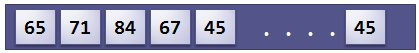 [Speaker Notes: Parse reads all sequences in the specified file and returns an IEnumerable<ISequence>.  Under the covers, most of the parsers read each element as you request them – so if you only request the first sequence, it will only read the first part of the file.]
Reminder: Saving Sequences
Formatters take sequences and emit format-specific output
typically just enumerate in-memory sequence
public interface ISequenceFormatter
{
   void Open(string filename);
   void Write(ISequence sequence);
   void Close();
}
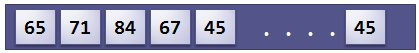 FastAFormatter
data.fasta
Sequence Transforms
ISequence exposes transformation methods for convenience
new read-only ISequence is returned from property
only supported for DNA and RNA sequences (i.e. nucleotides)
GetReversedSequence – returns a sequence with reversed symbol order
GetReversedSequence
C
T
G
G
A
C
C
A
G
G
T
C
GetComplementedSequence – returns the sequence complement
GetComplementedSequence
C
T
G
G
A
C
G
A
C
C
T
G
GetReverseComplementedSequence – return reverse + complement
GetReverseComplementedS..
C
T
G
G
A
C
G
T
C
C
A
G
remember the data is actually stored as bytes (1 byte per symbol)
Using Sequence Transforms
Transforms copy the data into new Sequence
returned sequence is independent from original
property returns ISequence to retrieve data
public bool IsPalindromicSequence(ISequence sequence){
   var rcseq = sequence.GetReverseComplementedSequence();
   return (rcseq.SequenceEqual(sequence));
}
can compare two sequences for equality using LINQ SequenceEqual extension method  - this simply enumerates the two IEnumerable<byte> and does a byte-by-byte comparison
Efficient Transformations
DerivedSequence provides wrapper over ISequence
takes an existing ISequence as input
implements ISequence itself
performs in-place reverse + complement transformations
better memory utilization but slower retrieval of data
public DerivedSequence(ISequence sequence, 
                       bool reverseSequence, 
                       bool complementSequence);
ISequence sequence = new Sequence(Alphabets.DNA, "AA-CC-GG-TT");
ISequence derived = new DerivedSequence(sequence, true, false);

foreach (byte value in derived)
   Console.Write((char)value);
TT-GG-CC-AA
Locating items within sequences
ISequence supports LINQ based searching (IEnumerable<byte>)
First, Last, Contains, Where, etc.
be cautious – can iterate through entire sequence
Also supports specialized searching for gaps
IndexOfNonGap(int startPos)
LastIndexOfNonGap(int endPos)
ISequence sequence = ...

int firstValid = sequence.IndexOfNonGap(10);
if (firstValid >= 0){
  ...}
returns zero-based index of first non-gap, or -1 if the sequence is all gaps, or  zero the alphabet does not support gaps.
Working with Ranges
ISequence supports sub-range selection
ISequence GetSubSequence(long start, long count)
ISequence seq = new Sequence(DnaAlphabet.Instance, 
                             "---ACGT--ACGT");
long firstIdx = seq.IndexOfNonGap(), lastIdx = firstIdx;
while (lastIdx == seq.IndexOfNonGap(lastIdx))
   lastIdx++;

ISequence subSeq = seq.GetSubSequence(firstIdx, lastIdx - firstIdx);

Console.WriteLine(subSeq);
ACGT
Copying sequences
Copy sequence using normal LINQ mechanisms
ToArray() or ToList()
can be used to persist just the data to non-file storage
Can also create sub-sequence with entire range
returns new copied ISequence with entire data set[1]
...
ISequence originalSequence = parser.Parse().First();
...
ISequence copySequence = originalSequence.GetSubSequence(0, 
                                       originalSequence.Count);
...
byte[] justTheData = copySequence.ToArray();
[Speaker Notes: [1] All the data associated with the sequence (items + metadata + basic sequence info) is copied to new sequence]
Sequences with Quality Scores
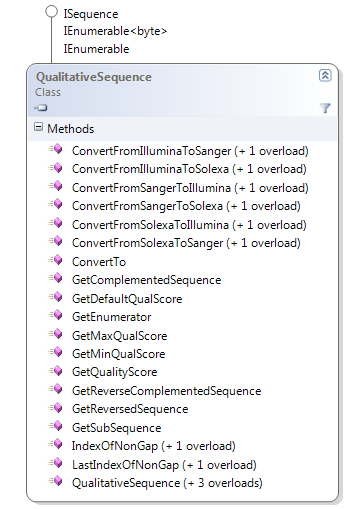 Some data has quality information tagged with it (ex: FastQ)
quality scoring indicates the probability or odds that the base at a given position is correct
often provided via the sequencer/analyzer hardware
encapsulated via the QualitativeSequence type
QualitativeSequence supports most common scoring techniques
Sanger
Solexa
Illumina
Accessing quality data
Quality score data returned as bytes
meaning of data is specific to source (Illumina, Sanger, etc.)
QualitativeSequence qualitativeSequence = 
        SequenceParsers.FastQ.Parse().First();
Console.WriteLine("Type: {0}, Scores: {1}",
    qualitativeSequence.FormatType,
    String.Join(",", qualitativeSequence
      .QualityScores.Select(score => score.ToString())));

byte value = qualitativeSequence.GetQualityScore(10);
Console.WriteLine("Original:{0}, Sanger:{1}", value, 
QualitativeSequence.ConvertFromIlluminaToSanger(value));
Type: Illumina, Scores: 97,97,97,97,92,98,96,97,96,89,97,96,97,96,96,97,96,97,86
Original: 97, Sanger:66
Sequence Metadata
Sequence often has additional metadata associated with it
basic sequence information used for identification
custom information specific to format and/or sequence
metadata is always writeable
Parser is responsible for populating metadata from data source
or application can add it later
Metadata
GenBank data
Taxonomy
Documentation
...
65
71
84
67
45
45
. . . .
(examples)
Adding Metadata
Custom structured metadata is stored in Metadata dictionary
keyed by string, returns object (Dictionary<string,object>)
can be used by parsers/formatters to store information
can also be used by consumers to store custom data
same key is used to store and retrieve data
class TaxonomyData { … }

TaxonomyData taxData = new TaxonomyData(…);
sequence.Metadata[“TaxonomyData”] = taxData;
…

var taxData = (TaxonomyData) sequence.Metadata[“TaxonomyData”];
must cast data to retrieve proper type
Sequence Statistics
Collect statistics from sequence using SequenceStatistics
calculates basic occurrence statistics
GetCount returns total count of specified symbol
GetFraction returns percentage of specified symbol
Sequence sequence = new Sequence(DnaAlphabet.Instance, 
                            "CTGGCCGTCGAC");

SequenceStatistics stats = new SequenceStatistics(sequence);
Console.WriteLine("{0} occurrences of 'G'", stats.GetCount('G'));   
Console.WriteLine("'G' takes up {0:P} ", stats.GetFraction('G'));
4 occurrences of 'G'
'G' takes up 33.33 %
Working with sparse sequences
Sometimes not all the sequence data is available at once
might be building it piece-by-piece
large “gaps” in the data make it inefficient to use Sequence
SparseSequence supports discontinuous sequences
tracks each item with logical index
0
1
2
8
9
10
11
98  99
1000 - 1005
C
T
G
A
C
A
C
C
A
G
G
C
C
A
T
//
//
//
Using SparseSequence
Two steps in working SparseSequence
must set Count to highest index value you expect to work with
can then add sequence items in any desired order
Once data is loaded, can index into data
missing indexes return 0
SparseSequence seq = new SparseSequence(Alphabets.DNA);
seq.Count = 10;
seq[9] = DnaAlphabet.Instance.C;
seq[2] = DnaAlphabet.Instance.A;
seq[5] = DnaAlphabet.Instance.G;

var nucleotides = new string(Enumerable.Range(0, (int)seq.Count)
  .Select(i => seq[i] != 0 ? (char)seq[i] : '-').ToArray());
Console.WriteLine(nucleotides);
--A--G---C
Summary
Parsers load data into sequences
models data as forward-only, read-only set of bytes
Sequence type is used most often
work with reverse or complement using DerivedSequence
work with fragments using SparseSequence
Sequence metadata can be populated by parser (ex: GenBank)
or added by program using Metadata dictionary
can add any type of data to the sequence
Work with sequence statistics using SequenceStatistics class
provides access to frequency data for symbols
Disclaimer: This document is provided "as-is". Information and views expressed in this document, including URL and other Internet Web site references, may change without notice. You bear the risk of using it. 

This document does not provide you with any legal rights to any intellectual property in any Microsoft product. You may copy and use this document for your internal, reference purposes. 

© 2011 Microsoft Corporation. All rights reserved.

Microsoft, Visual Studio, and Windows are trademarks of the Microsoft group of companies. All other trademarks are property of their respective owners.